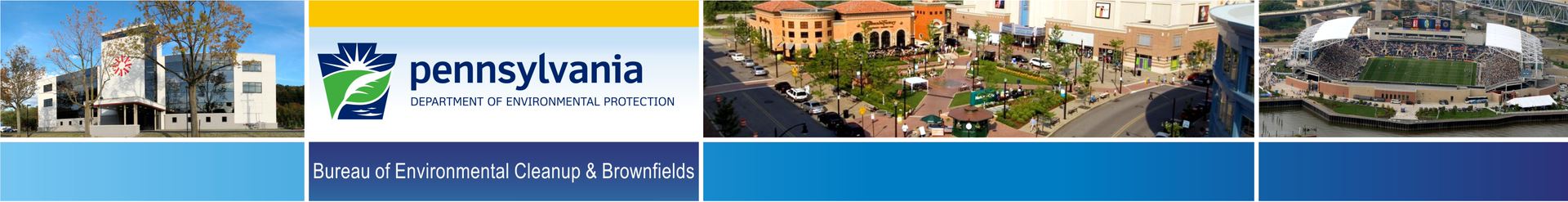 Benner Township PFAS HSCA Site
Public Hearing
Benner Township
June 28, 2022
Tom Wolf, Governor
Patrick McDonnell, Secretary
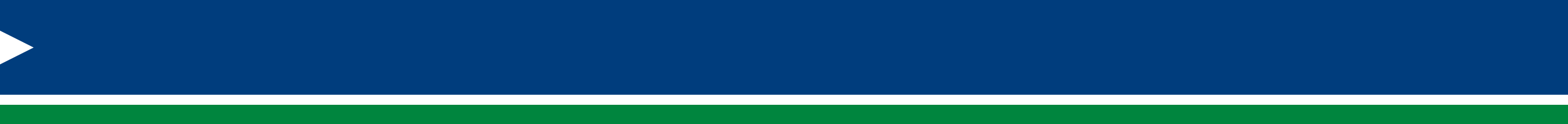 Agenda
Site background and investigation results 

Response alternatives for providing potable water supply in the Site area 

Public comments on PADEP’s proposed response
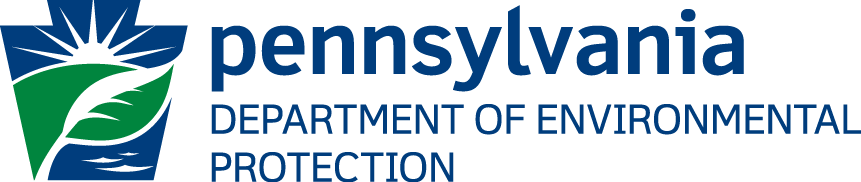 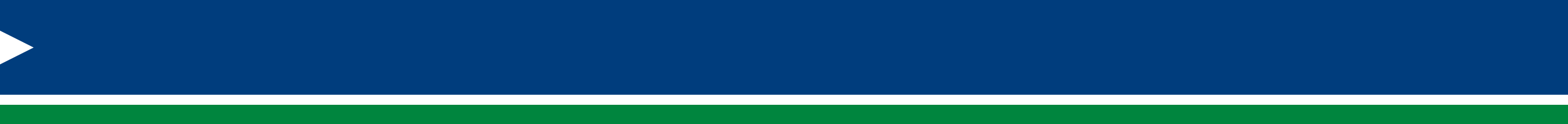 Benner Township PFAS Site
Groundwater is contaminated primarily with Perfluorooctanesulfonic acid (PFOS) and Perfluorooctanoic acid (PFOA), which are both per-fluorinated alkyl substances (PFAS).  Other PFAS compounds are also present.
PFAS are chemicals present in commercial, industrial, and residential products. 
For example, cookware, carpets, clothing, food packaging, firefighting foams, water repellant materials 
PFOA and PFOS, combined, have a Health Advisory Limit (HAL) of 70 parts per trillion (ppt) in drinking water, this serves as the groundwater cleanup standard (MSC).  EPA published on June 15, 2022 an interim HAL for these compounds (PFOS 20 parts per quadrillion (ppq), PFOA 4 ppq). 
The HSCA-funded investigation is focused on defining the extent of the plume, identifying any receptors, and determining the source(s) of the contamination.
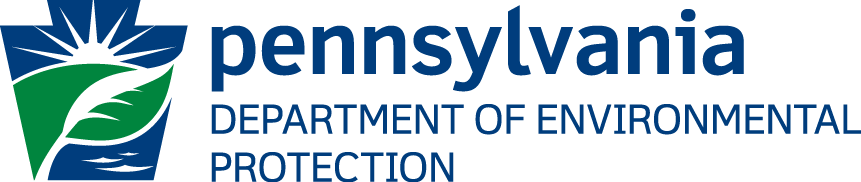 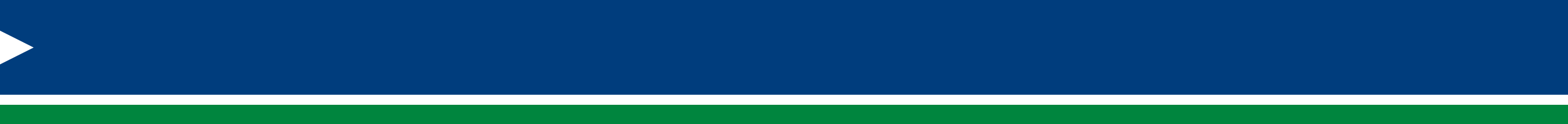 Benner Township PFAS Site Map
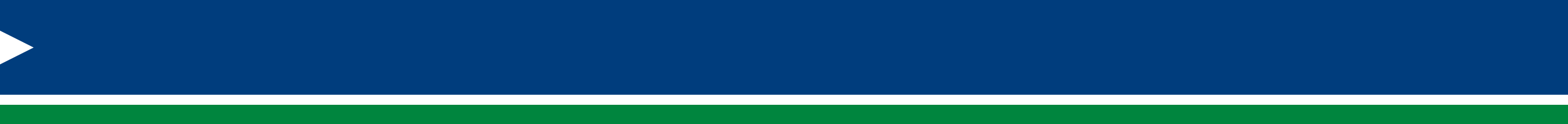 PADEP Activities related to the Prompt Interim Response
Sampled 58 water supplies, 14 are impacted above the MSC.

Provided 10 homes that exceeded the MSC, and do not have effective water treatment systems, with bottled water.

Created analysis of alternatives to evaluate prompt interim response actions for residential drinking water.

Sent out HSCA letters to potentially responsible parties notifying them of our activities and requesting information on PFAS use.
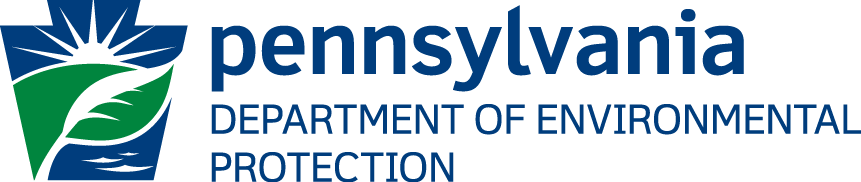 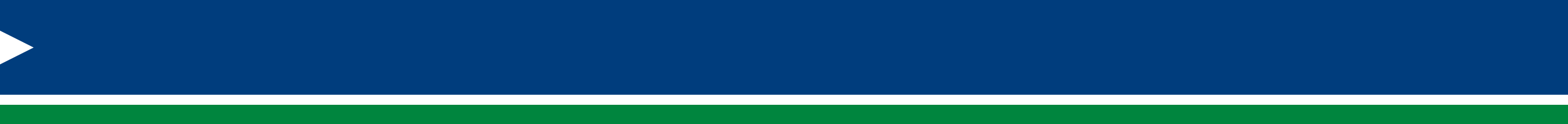 PADEP Planned Summer 2022 Activities
Ongoing home well sampling

Evaluation of residences based on any changes to the MSC.

Soil sampling of additional areas of concern, including detention basins

Geophysics and monitoring well installation and sampling
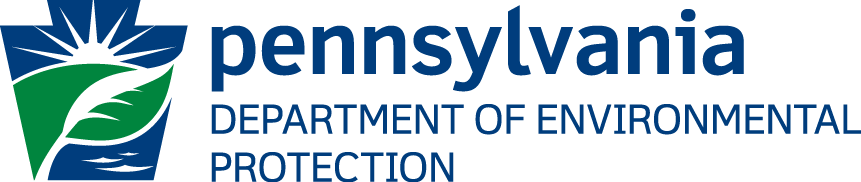 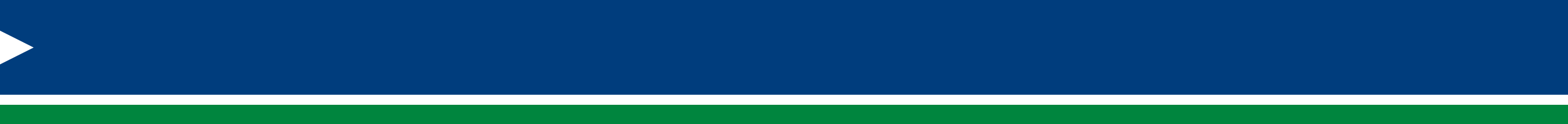 Prompt Interim Response
Provide residences above the standard that do not have water treatment systems with bottled water and a treatment system.

Any time HSCA takes a prompt interim response a public hearing is required as part of the administrative record to document the decisions that led to the response and to take public comments.

Prompt interim responses may be followed by other interim or final responses which will also require public involvement.
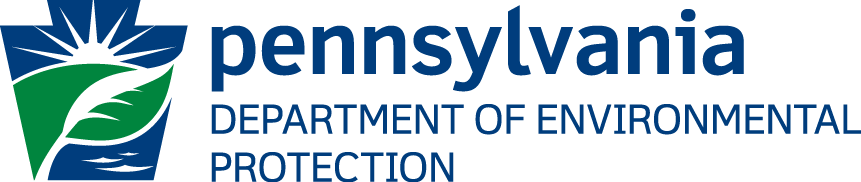 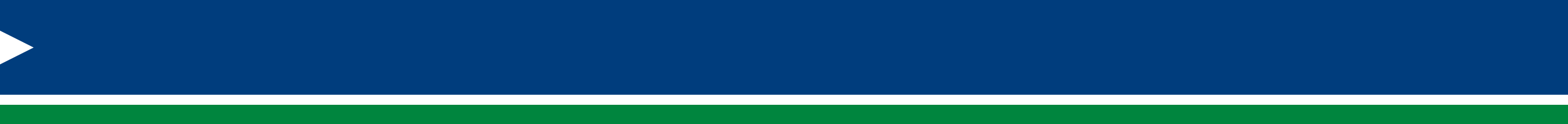 Response Alternative Evaluation Criteria
Effectiveness - does it mitigate threats posed by the contamination? 
Time frame of the response - temporary or permanent; how long will it take to implement? 
Reliability - can it meet health-based standards consistently? 
Implementability - can it be installed, operated, and maintained? 
Cost 
Community/municipal Support
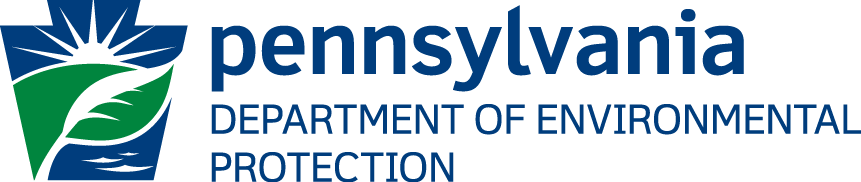 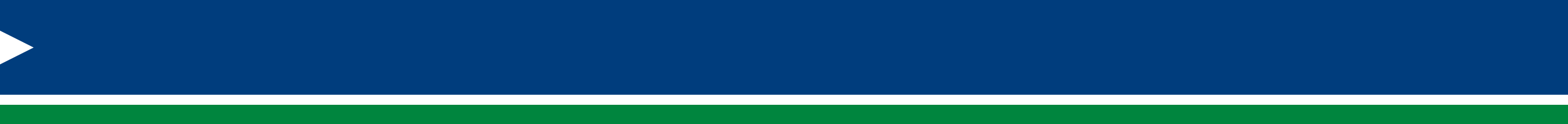 Response Alternatives
No action 

Residents supply treatment based on information provided

Bottled water  

PADEP supplied point of entry treatment   
* All of these options would require a covenant restricting groundwater use.
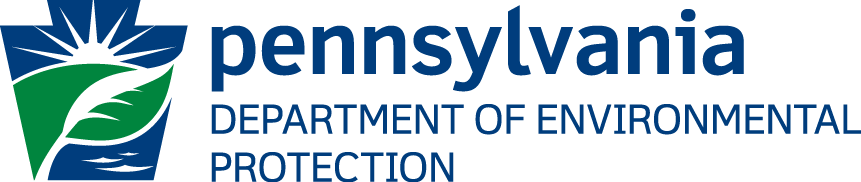 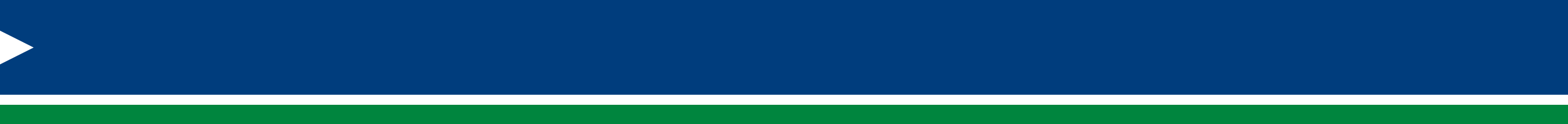 Response Alternative Comparison
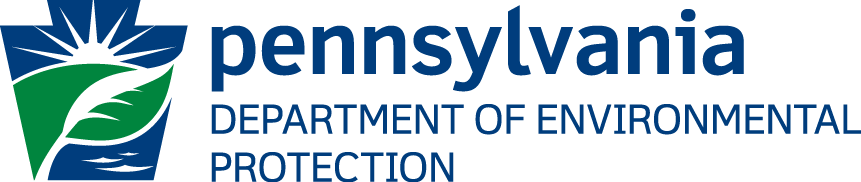 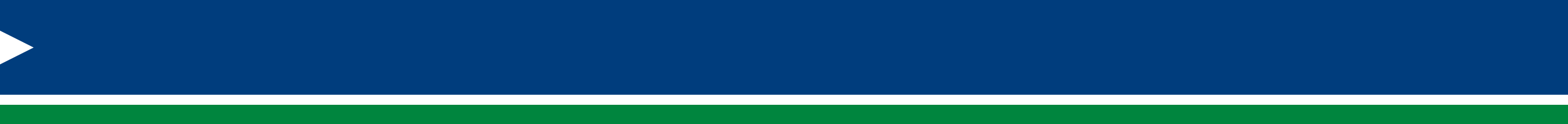 PADEP’s Proposed Alternative
Alternatives 3 and 4 
	- Supply homeowners without an effective treatment system with bottled water as an initial response.  
	- Design and install point of entry treatment systems as a prompt interim response.
	*PADEP will re-evaluate who qualifies for bottled water and treatment if the cleanup standards change.
	*PADEP will evaluate the long-term supply of potable water (point of entry treatment or waterline) using the same criteria as above as part of final remedy.
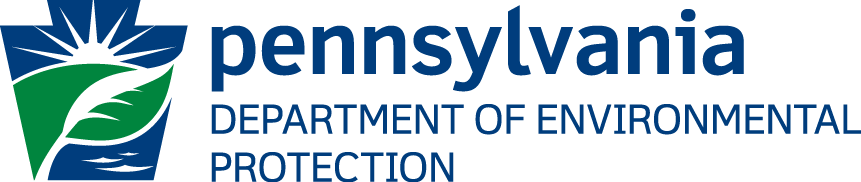 PADEP’s Proposed Alternative Implementation
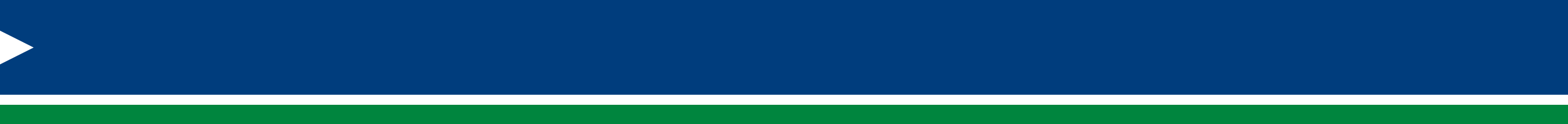 Alternatives 3 and 4 implementation
	- Homeowners without an effective home treatment system have been supplied with bottled water.  Bottled water will continue to be supplied until treatment systems installed or final remedy selected.
	- Access Agreements sent to homeowners to allow Department to install treatment systems at affected homes.
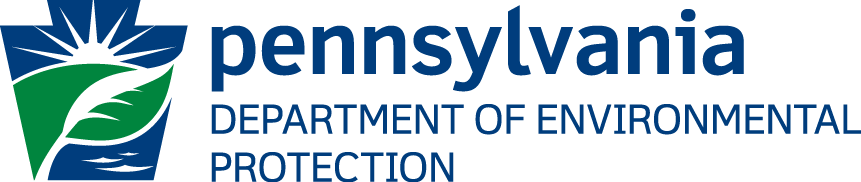 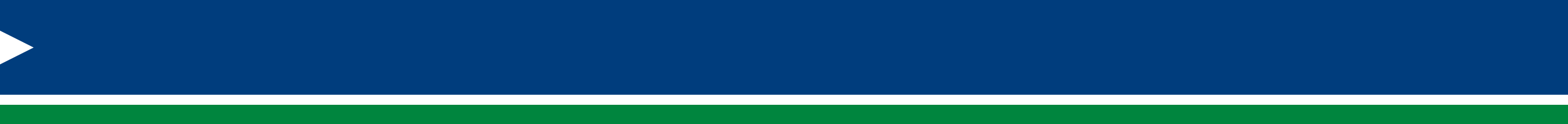 For Further Information
Cheryl Sinclair, HSCA Program North Central Regional Office
570-327-3418, 272-215-6512, csinclair@pa.gov

Project Website: Benner Township HSCA Investigation (pa.gov)
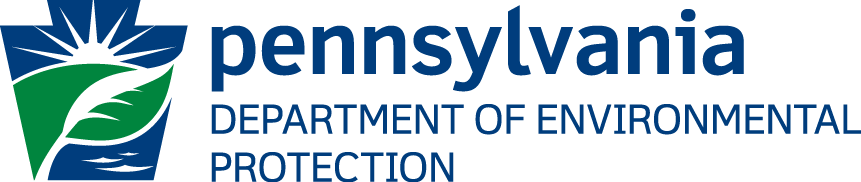